Dean of Students Board Report
May 2017
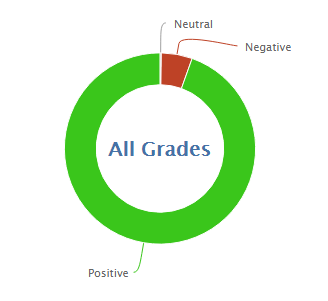 1065
13030
92.4% Positive from 4/25-5/23
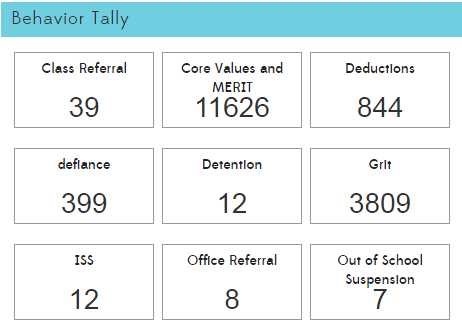 MERIT
MERIT Rally
Awards!
Honors/High Honors
Kickboard Point Leaders

MERIT Store
The last MERIT store opportunity will be next Tuesday!
I will be at a “Leader in Me” open house in Sacramento for part of our store time.
PBIS
Looking forward to starting a new year with a great PBIS team and a more complete behavior management system.
Currently looking for a great PBIS training
PBIS Survey